Era 2: 1887-1917
Sports become a way of life in the U.S.
Baseball
In 1900, new baseball league formed called the American League
Was a rival to the National League
A lasting agreement was made in 1903
Each league’s champion would play each other in what is called The World Series
Boston beat Pittsburgh 5 games to 3.
Baseball
Did not allow African-Americans to participate
African-Americans tried to create their own league but failed (late 1800s)
African-Americans continued to play in the minor leagues and other independent teams
Boxing
Opposition to the sport continued through the early 1900s.
1910 – Jack Johnson, an African-American from Louisiana, became the heavyweight champ defeating Jim Jeffries
He defended his title again defeating Jeffries a second time
Race riots broke out in large cities like Pittsburgh and Baltimore
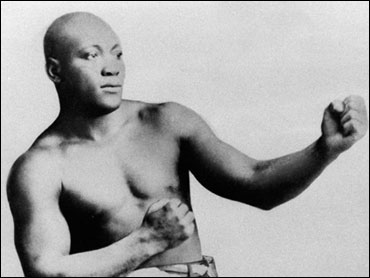 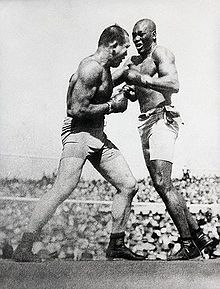 Golf
1888 a Scottish immigrant introduced golf to some friends in New York state
Created a “three-hole” course
Later that year he and his friends created a golfing club
1893 a private country club near Boston added a golf course
Chicago gained 26 courses from 1890-1900
Tournaments created at private courses
The Socially Elite dominated the sport until 1915
Golf
First Professionally designed and constructed course: Shinnecock Hills in Long Island, NY (1891)
Dec 1894 – Amateur Golf Association of the US (later named the US Golf Association)
Men and women participated in separate tournaments
US Open was first played in 1895
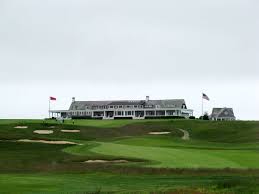 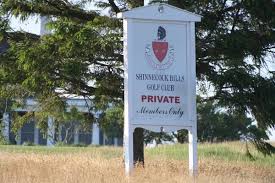 Tennis
Introduced from Europe
Played by socially elite during 1880s-1890s
Was strictly an amateur sport until early 1900s
Men and women participated
1900 - Dwight Davis, encouraged international play donating a trophy to the winner
Davis Cup was established
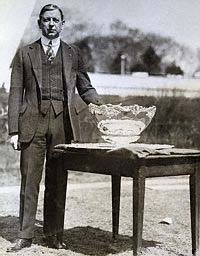 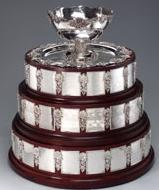 Tennis
More athletic players participated in early 1900s
Gained more popularity among middle class when Maurice McLoughlin became a national champion
McLoughlin was from a middle class background
African-Americans had separate leagues
Washington D.C. and Baltimore hosted tournaments for inner city minorities
The Great Outdoors
League of American Wheelman – bicycle enthusiasts, competed in races
Also helped to promote need for improved roadways in U.S.
National Rifle Association (NRA) founded in 1871 – sponsored shooting tournaments
1900 American Trapshooting Association was formed
Football
By 1890 many colleges established football teams
Rivalries form among many schools:
	Army-Navy (1900)
    Stanford-California (1892)
Special games:
    Thanksgiving Day games are played
    New Year’s Day Rose Bowl established 1902
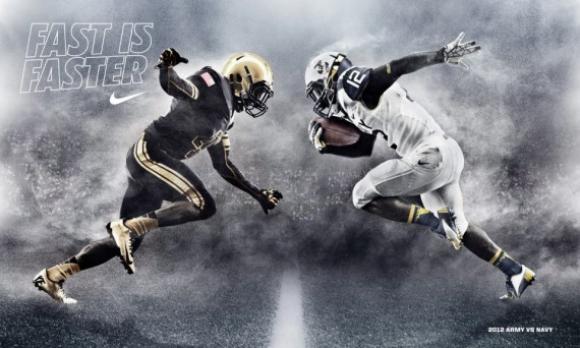 Football
Ex-players begin coaching careers:
Amos Alonzo Stagg
John Heisman
Glen “Pop” Warner
Fielding Yost
African-American colleges compete against one another (1892)
Yearly sports “Rhythms”
Baseball – Spring/Summer
Football – Fall
Basketball - Winter